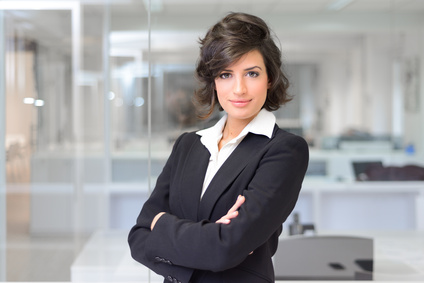 Jane DOE
Professional Title
Lorem ipsum dolor sit amet, consectetur adipiscing elit. Quisque pulvinar sit amet turpis ut consequat. Lorem ipsum dolor sit amet, consectetur adipiscing elit. Quisque pulvinar sit amet turpis ut consequat.
QUALITIES
LANGUAGES
French
Deutch
Italian
Creativity
Communication
Organization
Serious
COMPUTER SCIENCE
HTML / PHP
HOBBIES
Windows 10
Lorem ipsum dolor sit amet, consectetur adipiscing elit. Quisque pulvinar sit amet turpis ut consequat.
Office Word
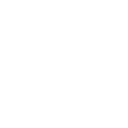 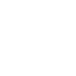 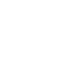 MAIL@MAIL.COM
12 Regent Street Y200 New-York, NY
111 222 333